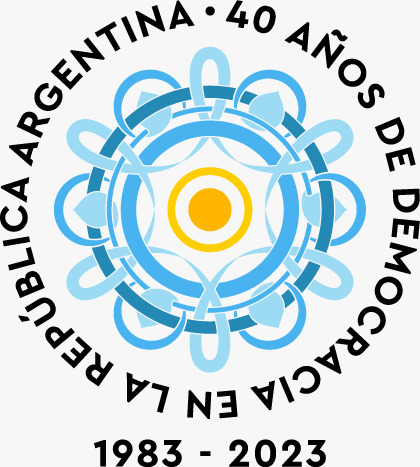 VI JORNADAS DE INVESTIGACIÓN Y EXTENSIÓN DE LA FACULTAD DE CIENCIAS AGRARIAS 2023
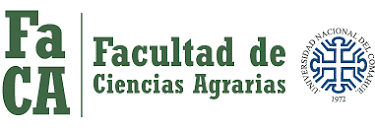 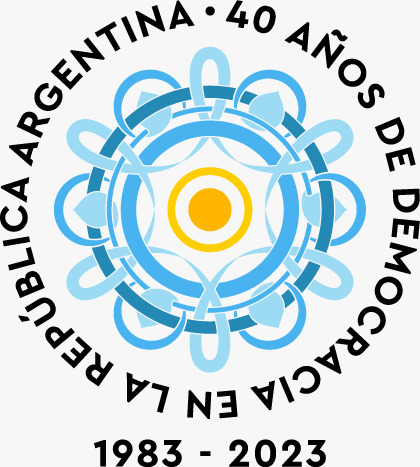 VI JORNADAS DE INVESTIGACIÓN Y EXTENSIÓN DE LA FACULTAD DE CIENCIAS AGRARIAS 2023
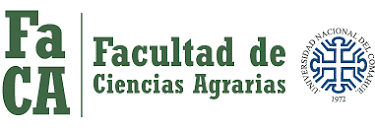 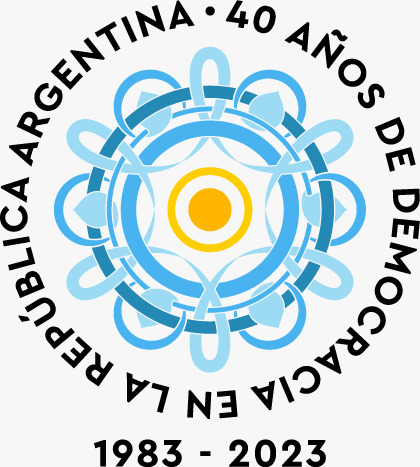 VI JORNADAS DE INVESTIGACIÓN Y EXTENSIÓN DE LA FACULTAD DE CIENCIAS AGRARIAS 2023
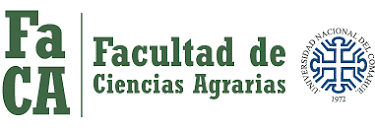